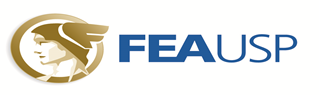 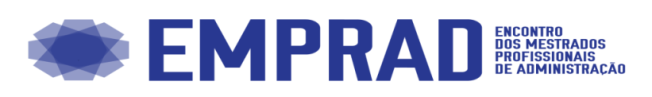 TEMPLANTE PALESTRANTE: